Thứ ba ngày 1 tháng 3 năm 2022
Luyện từ và câu
CÂU KỂ AI LÀ GÌ?
KHỞI ĐỘNG
? Em đã được học những kiểu câu kể nào?
Câu kể Ai làm gì?
Câu kể Ai thế nào?
Những câu sau thuộc kiểu câu gì?
Cả lớp em đang làm toán.
Bầu trời mùa thu trong xanh.
Câu kể Ai thế nào?
Câu kể Ai làm gì?
Bầu trời mùa thu trong xanh.
Cả lớp em đang làm toán.
CN		       VN
CN		       VN
Thứ ba ngày 1 tháng 3 năm 2022
Luyện từ và câu
CÂU KỂ AI LÀ GÌ?
I. Nhận xét:
Hôm ấy, cô giáo dẫn một bạn gái vào lớp và nói với chúng tôi: “Đây là Diệu Chi, bạn mới của lớp ta. Bạn Diệu Chi là học sinh cũ của Trường Tiểu học Thành Công. Bạn ấy là một họa sĩ nhỏ đấy. Các em hãy làm quen với nhau đi.” Cả lớp tôi vỗ tay rào rào, đón chào người bạn mới. Diệu Chi bẽn lẽn gật đầu chào lại.
2. Trong 3 câu trên, câu nào dùng để giới thiệu, câu nào dùng để nêu nhận định về bạn Diệu Chi?
(1) Đây là Diệu Chi, bạn mới của lớp ta.
Giới thiệu
(2) Bạn Diệu Chi là học sinh cũ của Trường Tiểu học Thành Công.
Giới thiệu
(3) Bạn ấy là một họa sĩ nhỏ đấy.
Nêu nhận định
* Giới thiệu: cho biết một vài thông tin cơ bản, cần thiết về một người, một sự vật, một sự việc nào đó.
* Nhận định: Đưa ra ý kiến nhận xét, đánh giá về một người, một sự vật, một sự việc nào đó.
3. Trong các câu trên, bộ phận nào trả lời cho câu hỏi Ai (cái gì, con gì)?, bộ phận nào trả lời câu hỏi Là gì (là ai, là con gì)?
là Diệu Chi, bạn mới của lớp ta
Đây
Đây là Diệu Chi, bạn mới của lớp ta.
là học sinh cũ của Trường Tiểu học Thành Công
Bạn Diệu Chi là học sinh cũ của Trường Tiểu học Thành Công.
Bạn Diệu Chi
Bạn ấy
Bạn ấy là một họa sĩ nhỏ đấy.
là một họa sĩ nhỏ đấy
Câu kể Ai là gì?
Chủ ngữ
Vị ngữ
4. Kiểu câu trên khác hai kiểu câu đã học Ai làm gì?, Ai thế nào? ở chỗ nào?
Ai(cái gì, con gì)?
Làm gì? (động từ, cụm động từ)
Thế nào? (tính từ, động từ, cụm tính từ, cụm động từ)
Ai(cái gì, con gì)?
Là gì? (là ai, là cái gì) (danh từ, cụm danh từ)
Ai(cái gì, con gì)?
II. Ghi nhớ
1. Câu kể Ai là gì? gồm hai bộ phận. Bộ phận thứ nhất là chủ ngữ trả lời câu hỏi: Ai(cái gì,con gì)? Bộ phận thứ hai là vị ngữ trả lời câu hỏi: Là gì (là ai, là con gì)?
2. Câu kể Ai là gì? được dùng để giới thiệu hoặc nêu nhận định về một người, một vật nào đó.
Ví dụ:
Milu là một chú chó rất thông minh.
Nêu nhận định
CN			VN
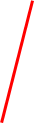 Bạn Lan là lớp trưởng của lớp em.
Giới thiệu
CN			VN
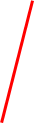 Vịnh Hạ Long là một di sản thiên nhiên thế giới.
Giới thiệu
CN				VN
Vị ngữ trong câu kể Ai là gì? : là + danh từ/ cụm danh từ
LUYỆN TẬP
Bài tập 1: Tìm câu kể Ai là gì? trong các câu dưới đây và nêu tác dụng của nó:
a. Thì ra đó là một thứ máy cộng trừ mà Pa – xcan đã đặt hết tình cảm của người con vào việc chế tạo. Đó chính là chiếc máy tính đầu tiên trên thế giới, tổ tiên của những chiếc máy tính điện tử hiện đại.
Thì ra đó là một thứ máy cộng trừ mà Pa – xcan đã đặt hết tình cảm của người con vào việc chế tạo.
Giới thiệu về loại máy mới
Nêu nhận định về giá trị của chiếc máy tính đầu tiên
Đó chính là chiếc máy tính đầu tiên trên thế giới, tổ tiên của những chiếc máy tính điện tử hiện đại.
Bài tập 1: Tìm câu kể Ai là gì? trong các câu dưới đây và nêu tác dụng của nó:
Lịch
Lá là lịch của cây
Cây lại là lịch đất
Trăng lặn rồi trăng mọc 
Là lịch của bầu trời.
Bà tính nhẩm. Mẹ ơi,
Mười ngón tay là lịch.
Con tới lớp, tới trường
Lịch lại là trang sách.
Lá là lịch của cây
Cây lại là lịch đất
Nêu nhận định: Mỗi sự vật đều có một loại lịch riêng để tính thời gian.
Trăng lặn rồi trăng mọc
Là lịch của bầu trời
Mười ngón tay là lịch.
Lịch lại là trang sách.
Bài tập 1: Tìm câu kể Ai là gì? trong các câu dưới đây và nêu tác dụng của nó:
c.  Sầu riêng là loại trái quý của miền Nam. Hương vị nó hết sức đặc biệt, mùi thơm đậm, bay rất xa, lâu tan trong không khí.
Giới thiệu về cây sầu riêng: là đặc sản của miền Nam.
Sầu riêng là loại trái quý của miền Nam.
Bài tập 2: Dùng câu kể Ai là gì? giới thiệu về các bạn trong lớp em (hoặc giới thiệu từng người trong ảnh chụp gia đình em).
Bài làm
          Xin chào các bạn, tôi là Nam, học sinh lớp 4A. Tôi xin giới thiệu về các bạn trong lớp tôi. Đây là Minh Châu, lớp trưởng lớp tôi. Minh Châu rất chăm học và chữ rất đẹp. Còn đây là Mỹ Linh, lớp phó học tập. Bạn ấy đạt rất nhiều thành tích cao trong học tập. Nhã Uyên và  Bảo Ngọc là hai họa sĩ nhỏ rất tài năng. Hiếu là tổ trưởng, học giỏi nhất lớp tôi. Thông minh và cẩn thận là bạn Đức Tâm. Hay tò mò, thích giải đáp những câu hỏi Vì sao? là bạn Đức Khôi. Đẹp trai và đa tài là bạn Việt Anh. Thích khám phá lịch sử và địa lí là bạn Thiên Tiên. Tôi rất yêu quý các bạn lớp tôi.